AL-FARABI KAZAKH NATIONAL UNIVERSITY
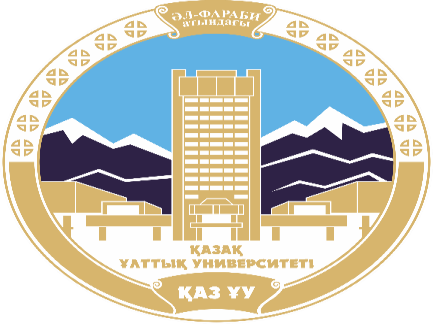 Department of political science and political technologies
Political science
Abzhapparova A.A.
Senior lecturer
Topic 1. political Science as a science and academic discipline
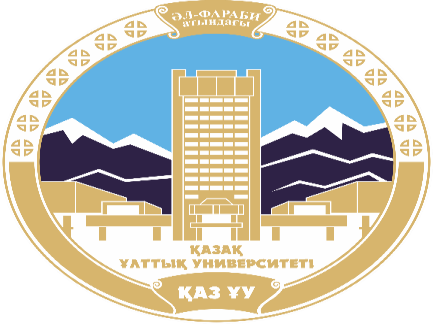 Political science as an organic part of humanitarian knowledge.
Specifics of the formation and development of political science.
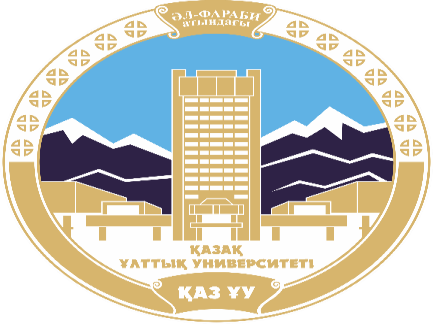 Political science as an organic part of humanitarian knowledge.
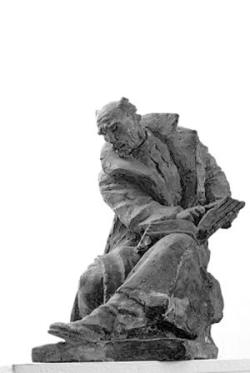 "Of all the worldly Sciences, the most noble science and the mistress of all is politics, or Royal wisdom. And of all the Sciences, it is the most appropriate for kings and their advisers.»
 
Yuri Krizhanich, political thinker XVII centuries
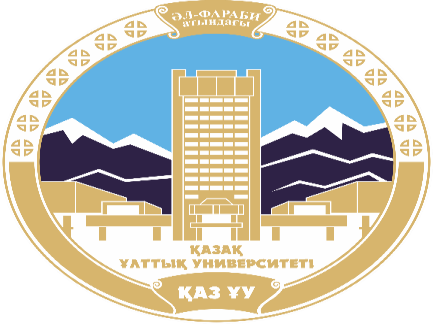 Political science as an organic part of humanitarian knowledge.
The object of research in the social Sciences is society, social reality, the existence of social groups and individuals (history, Economics, sociology, law, etc.).
The Humanities study a person in the sphere of his mental, moral, cultural and social activities (philosophy, psychology, pedagogy, ethics, aesthetics, etc.).
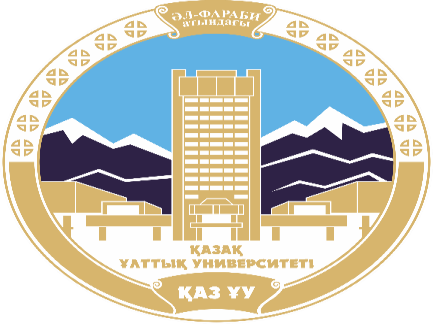 According to the object, subject and methodology of study, they are often identified or intersect 
and in the social and humanitarian Sciences  represent their totality.
sphere
POLITICAL
lives
sphere 
ECONOMIC
lives
sphere
SOCIAL
lives
sphere
 SPIRITUAL
lives
Slide 3
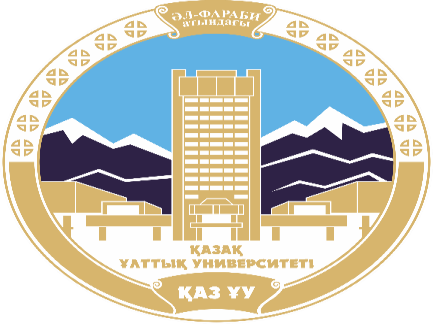 In the XIX century, the process of obtaining social and humanitarian knowledge became disciplinarily organized by dividing the spheres of society and the disciplines that study them.
PHILOSOPHY
HISTORY
ECONOMIC
 SCIENCES (XIX in)
LEGAL 
SCIENCES (XIX in)
SOCIOLOGY (XIX in)
CULTUROLOGY 
(XX in)
PSYCHOLOGY (XX in)
POLITICAL SCIENCE (XX in)
Slide 4
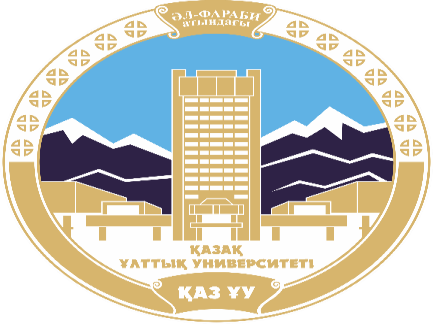 Specifics of social and humanitarian knowledge
The current stage of development of social and humanitarian Sciences is associated with the search for ways to solve global problems of humanity, which also have a complex interdisciplinary character. At the same time, the share of socio-humanitarian components of global problems associated with an increase in the scale and depth of anthropogenic impact on the environment is steadily increasing.
 The spectrum of problems is also expanding: along with the problems of international security, the struggle for disarmament, demographic and environmental problems, there are problems of crime, terrorism, drug addiction, and the "vandalization" of culture.
Slide 5
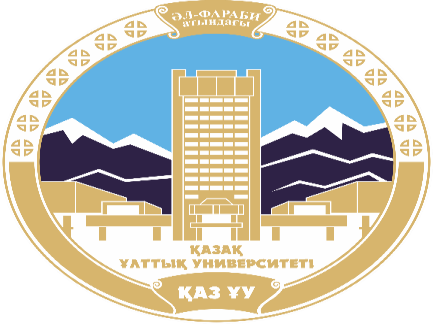 Specifics of the formation and development of political science.
Political science was formed as an independent branch of scientific knowledge in the late 1940s; 
before that, it was considered as one of the directions in philosophy.
THE MAIN FACTORS OF THE EMERGENCE OF POLITICAL SCIENCE: 
The increasing complexity of political and social structures.
Increasing the role of mass media (freedom of speech, press) in political processes.
Expanding the participation of the masses in politics.
A new international scale of relations between States.
Increasing political responsibility of the authorities for the fate of their country and the entire civilization.
The development of social and human Sciences has led to the differentiation of a single political thought into a number of specialized disciplines.
Slide 6
The history of the development of political science as a science can be divided into 5 periods:
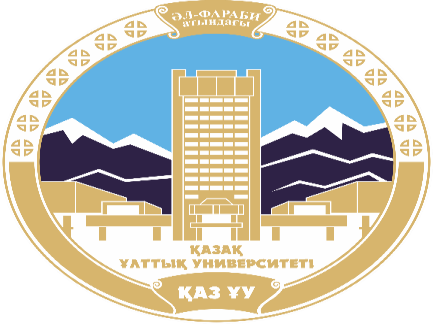 Philosophical. Occurs in the ancient world. It continues until the middle of the XIX century. Aristotle-the founder of political science; Cicero, a famous orator, also did much for the development of this science; Plato; nicollo Machiavelli - an Italian scientist who lived in Florence (XVI century), who is considered the founder of modern political science, was the first to present political science as an independent science. 
Empirical. Mid-19th century-1945 The study of political science begins using scientific methods. Sociology had a great influence on its development. The Marxist movement is emerging. Political science is rapidly developing. In 20-30 years, the United States will become the center of political science. The teaching of political science begins (1857).
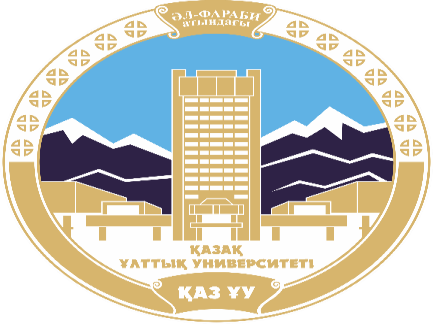 The history of the development of political science as a science can be divided into 5 periods:
3. Formation of modern political science. 1945 - continues to our days. In 1948 under the auspices of UNESCO, an international Colloquium of political scientists was convened, where the issues of political science were considered, the subject, object, and tasks of political science were defined. All countries were encouraged to introduce this science to higher education institutions.
4. The period of active expansion of the spheres of political science research (By 1940s-the second half of the 1970s). Study of the problems of liberalization of political life, democracy and social policy of States.
5. Search for new paradigms of political science development (so far). Justification of theoretical models and concepts that are adequate to the current stage of development.
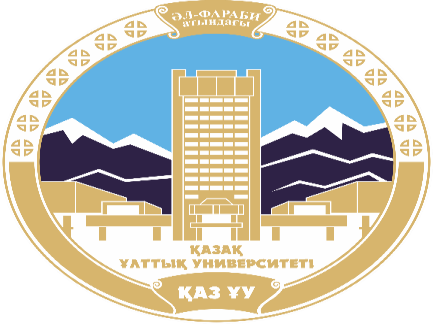 History of political science as an academic discipline
As an academic discipline, political science made its appearance in 1857, when at Columbia University (USA) By Francis Leiber the Department of history and political science was established. 
In 1872, a private school of political science was opened in France, which trained cadres for the official apparatus. 
An important role was also played by the international Symposium on political science, held in 1948 under the auspices of UNESCO. It was then that the term "political science" was proposed and a recommendation was developed to introduce the teaching of this discipline within the higher education system.
In 1949, the international political science Association was established under the auspices of UNESCO.